Difficult airway management guidelines and training: a survey of anaesthetic staff
Natalie Yonan, supervised by Dr Pardeshi
Cardiothoracic Department, Freeman Hospital
What was the survey about
Knowledge of difficult intubation guidelines according to DAS* in different roles within the department
Frequency of airway management training
Disruption of airway management training by COVID-19




*Difficult Airway Society
Difficult Airway Management Guidelines (1)Recommended theatre staff should be aware
A response to the 4th National Airway Project (NAP4) 2011
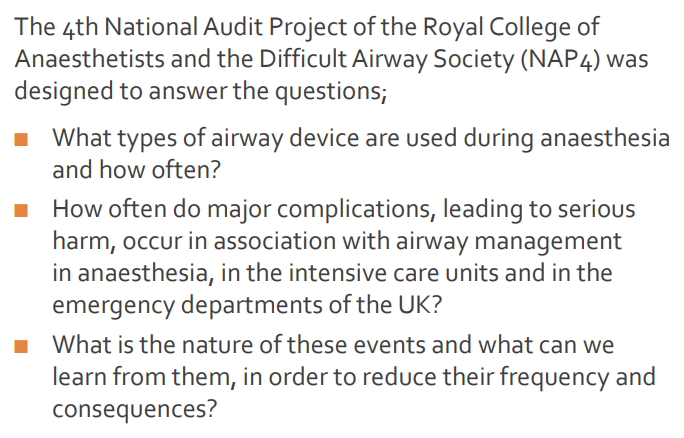 (2)
[Speaker Notes: hhl]
Recommendations from NAP4(2) :
Team training scenarios should reinforce the use of guidelines within the clinical arena.
Multidisciplinary team training
Evidence demonstrating that team training may improve outcomes in difficult situations and may reduce technical errors by 30–50%.
Opportunity for multidisciplinary teams working with the difficult airway to train together within simulated scenarios to practise technical and non-technical skills.
Named RCoA/DAS Departmental Airway Lead to be responsible for difficult airway management.
Develop or adopt protocols for dealing with difficult airways
Ensure the purchase of suitable equipment to manage difficult airways
Ensure regular multidisciplinary training for difficult airway management takes place. 

More recent studies show(3, 4) :
Local airway management training is inconsistent across the NHS
[Speaker Notes: Recommendation:Team training scenarios should reinforce the use of guidelines within the clinical arena

Recommendation:Those who work together should train together. Airway management involves a multidisciplinary team and there is evidence demonstrating that team training may improve outcomes in difficult situations. Research has shown that teamwork training may reduce technical errors by 30–50%.

Recommendation: Opportunity for multidisciplinary teams working with the difficult airway to train together within simulated scenarios to practise technical and non-technical skills.

Recommendation:The anaesthetic department should have an anaesthetist responsible for difficult airway management. The responsible person along with departmental colleagues should develop or adopt protocols for dealing with difficult airways in all areas of the organisation, ensure the purchase of suitable equipment to manage difficult airways and that regular multidisciplinary training for difficult airway management takes place. 

Recommendation:Organisations should consider the minimal safe staffing and equipment levels required for establishing an airway and all associated complications in areas where airway management occurs. This should also involve development of training sessions and maintaining a record of staff training that allows for any deficiencies to be addressed via the appraisal process. This training should be recorded, and individuals should keep their own record of training for appraisal and continual personal development (CPD) purposes. An appropriate mix of staff should participate in selection of new equipment, training in the use of equipment, and reporting equipment associated incidents.]
Approach and Design
Question 6 - Ranking
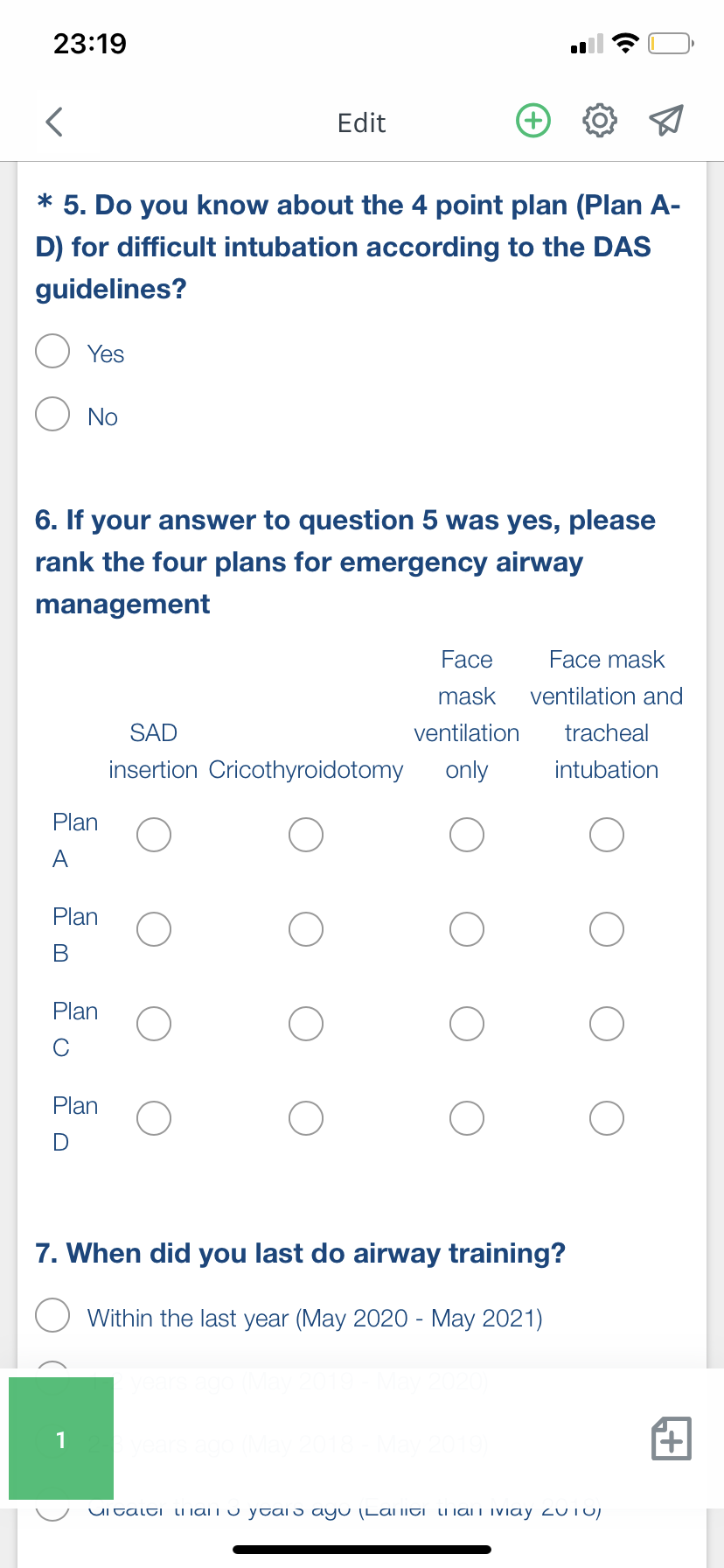 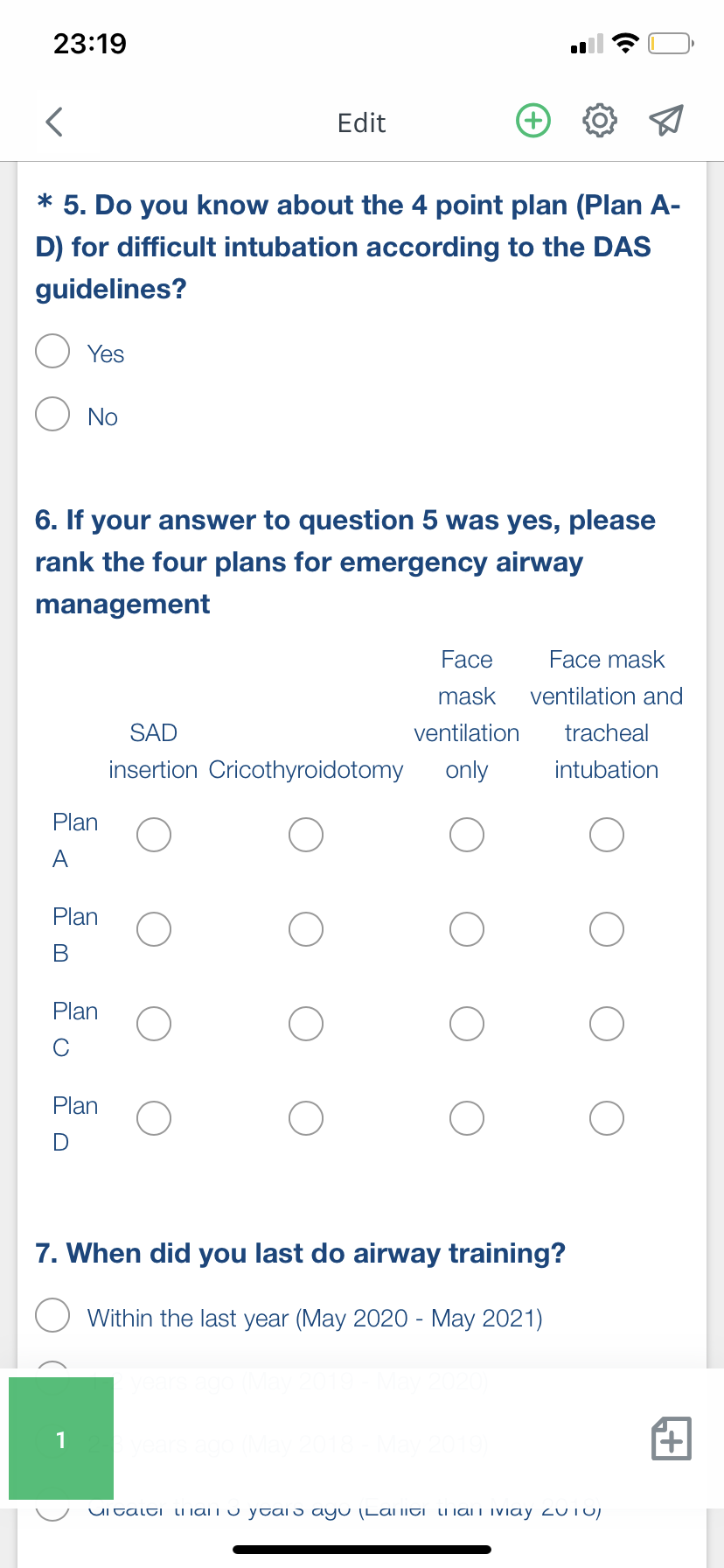 RESULTS
Who participated in the survey?
23 responses (44% response rate)
How many who said they knew the 4-point plan for difficult airway management got it correct?
83% (15/18) got all Plan A-D correct
11% (2/18) entered two plans incorrectly – mixing up B and C (SAD insertion and facemask ventilation only)
One trainee anaesthetist - last completed airway training in the last year
One ODP -  last completed airway training 1-2 years ago
6% (1/18) entered four plans incorrectly
Recovery nurse – last completed airway training 2-3 years ago
[Speaker Notes: Suggests no structure training program]
How much of this was affected by COVID?
30% (7 / 23) answered that airway management training had been disrupted
3 had training in the last year
3 had training 1-2 years ago
1 had training 2-3 years ago
What are the conclusions and recommendations?
Thank you for listeningMany thanks to Dr Pardeshi
References
Frerk C, Mitchell V, McNarry A, Mendonca C, Bhagrath R, Patel A et al. Difficult Airway Society 2015 guidelines for management of unanticipated difficult intubation in adults. British Journal of Anaesthesia. 2015;115(6):827-848. Available from: doi:10.1093/bja/aev371
Cook T, Woodall N, Frerk C. (eds.) Fourth National Audit Project of the Royal College of Anaesthetists and Difficult Airway Society. Major Complications of Airway management in the United Kingdom. Report and Findings. March 2011. Royal College of Anaesthetists, London. p.215-216. Available from: https://www.nationalauditprojects.org.uk/downloads/NAP4%20Full%20Report.pdf (accessed 28 July 2021) 
Lindkaer Jensen N, Cook T, Kelly F. A national survey of practical airway training in UK anaesthetic departments. Time for a national policy?. Anaesthesia. 2016;71(11):1273-1279. Available from: doi:10.1111/anae.13567
Gibbins M, Kelly F, Cook T. Airway management equipment and practice: time to optimise institutional, team, and personal preparedness. British Journal of Anaesthesia. 2020;125(3):221-224. Available from: doi:10.1016/j.bja.2020.06.012
Any Questions?